Technology
Games
Gamification
KEEN CONFERENCE 2016
Edward Franco
Amy Ramirez-Spears
Dillon Buck
Cearra Jones
Majority of US households own 4 digital devices
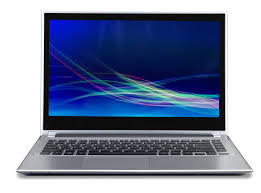 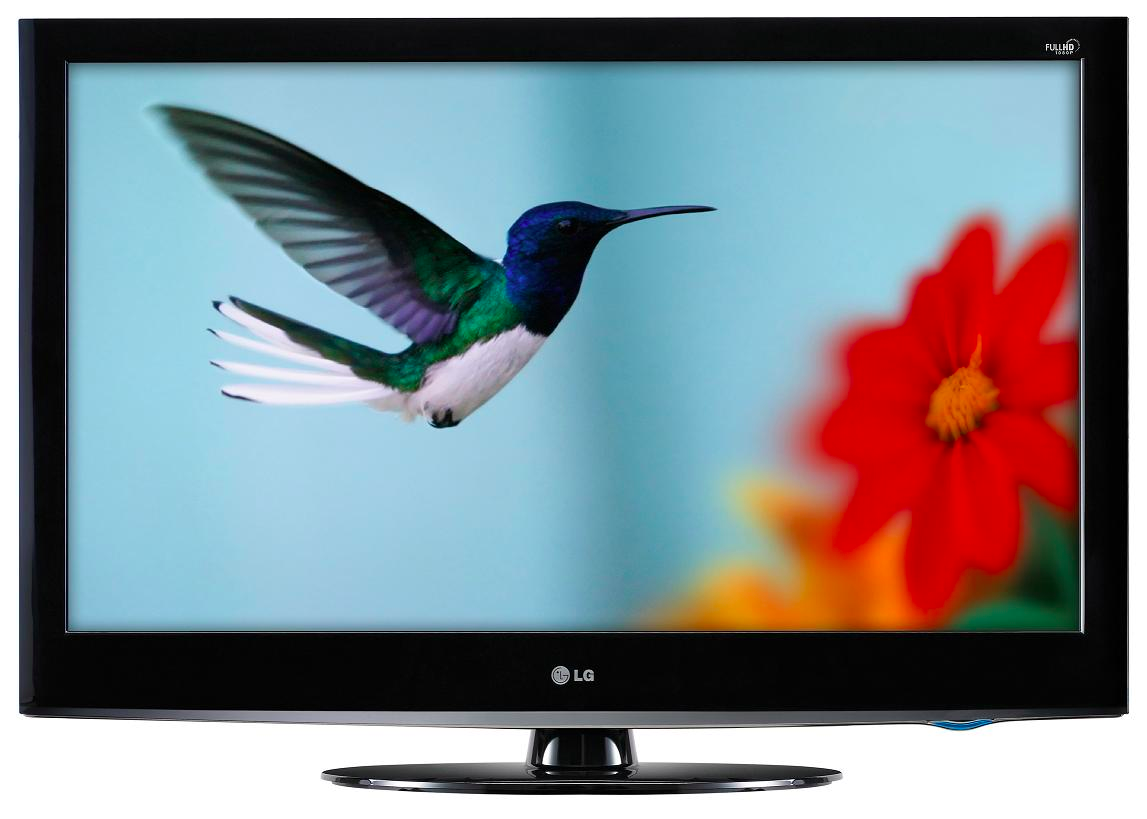 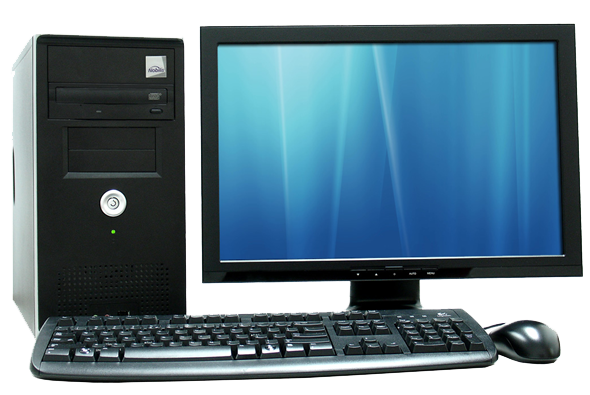 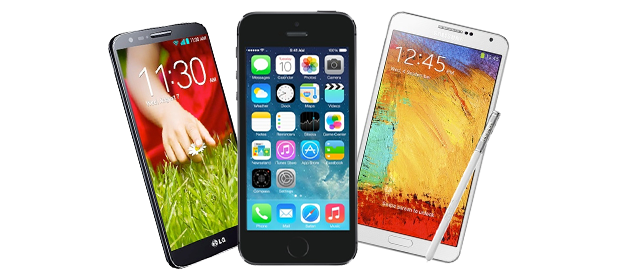 - Entertainment Software Association
US consumers spend
60 hours a week
(US Digital Consumer Report)
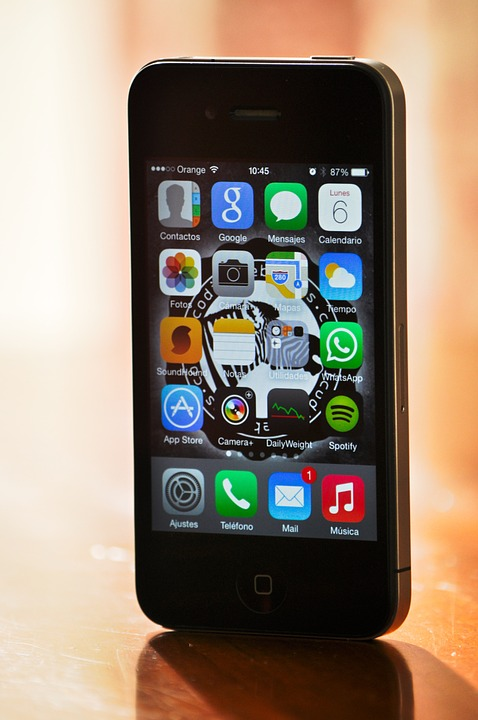 67% - teens own a 

53% - tweens have their own  
                  

 - (Common Sense Media)
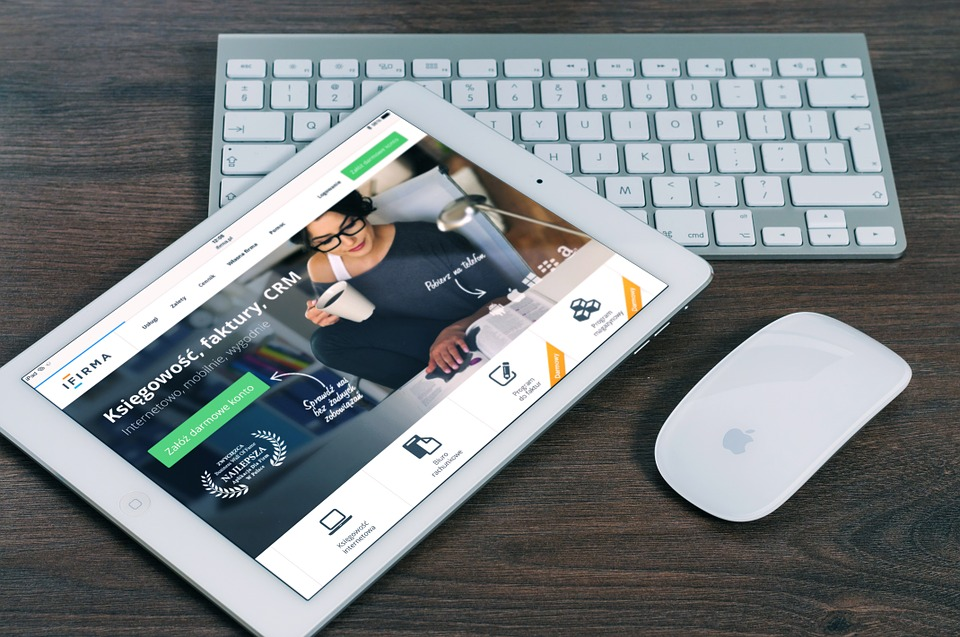 9 hours – teens & social media

6 hours - tweens & social media

 - (Common Sense Media)
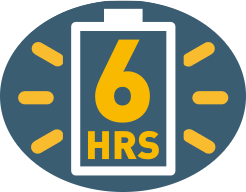 100% of schools have computers with Internet access.
89% of high school students have access to internet-connected smart phones
92% of teachers access content, resources & materials online
96% of teachers feel comfortable using technology in their classroom
The future our students will inherit is one that will be mediated and stitched together by the mobile web, and I think that ethically, we are called on to teach them how to use technology effectively, to ensure that they end up on the right side of the digital divide: the side that knows how to use technology to learn & band together.  Teaching digital literacy seems to be as crucial as teaching basic literacy.
- David Parry (2011), On Teaching Mobile Literacy
Technology & Games – platforms, apps & online tools for learning




Gamification – the use of game design elements to non-game contents.
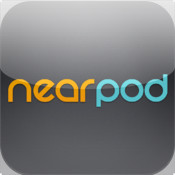 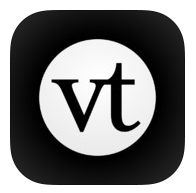 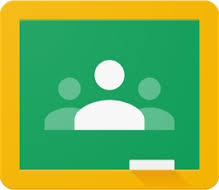 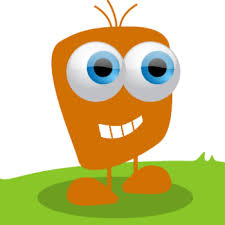 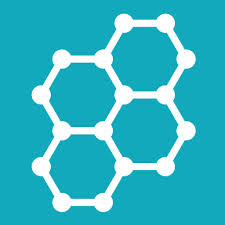 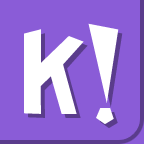 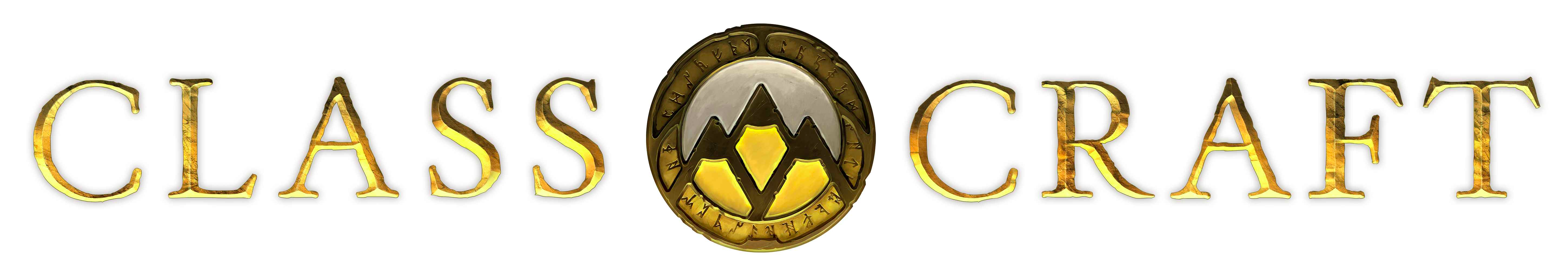 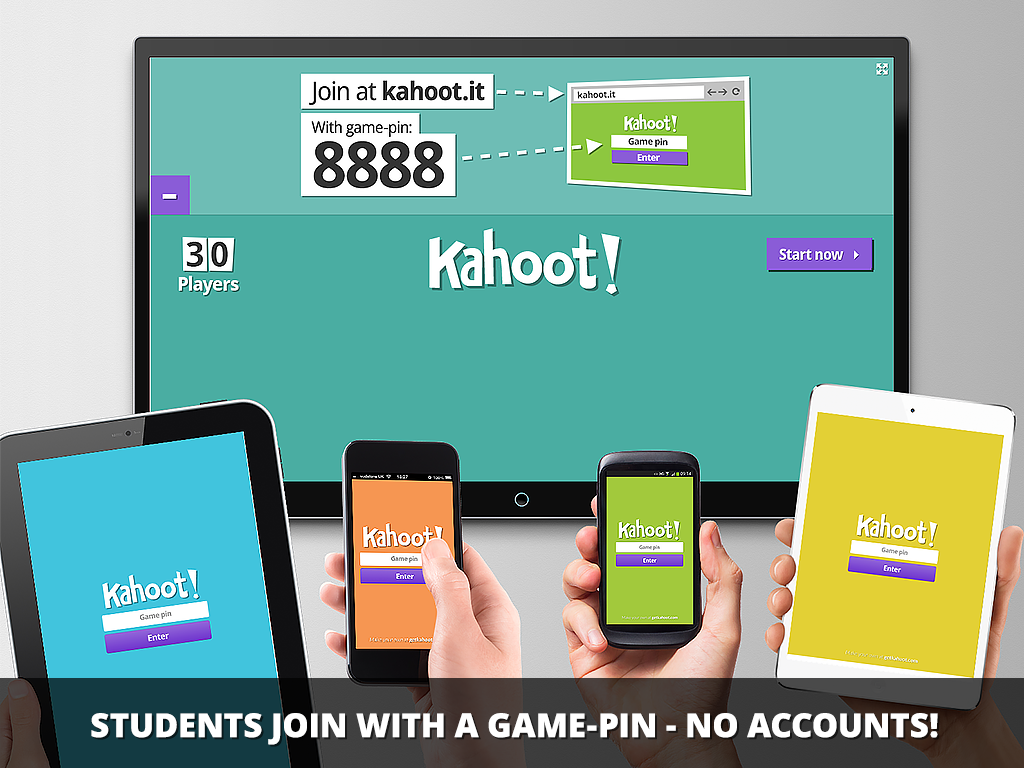 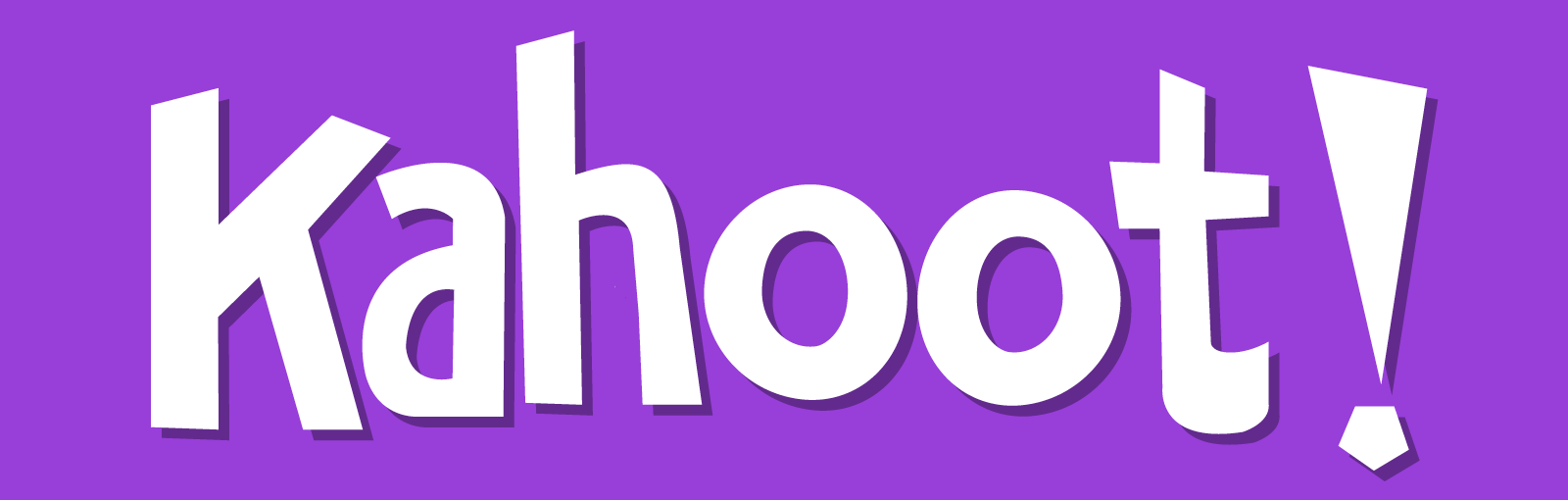 - It is an online resource that provides opportunities for learners to engage in social, fun and game like activities.
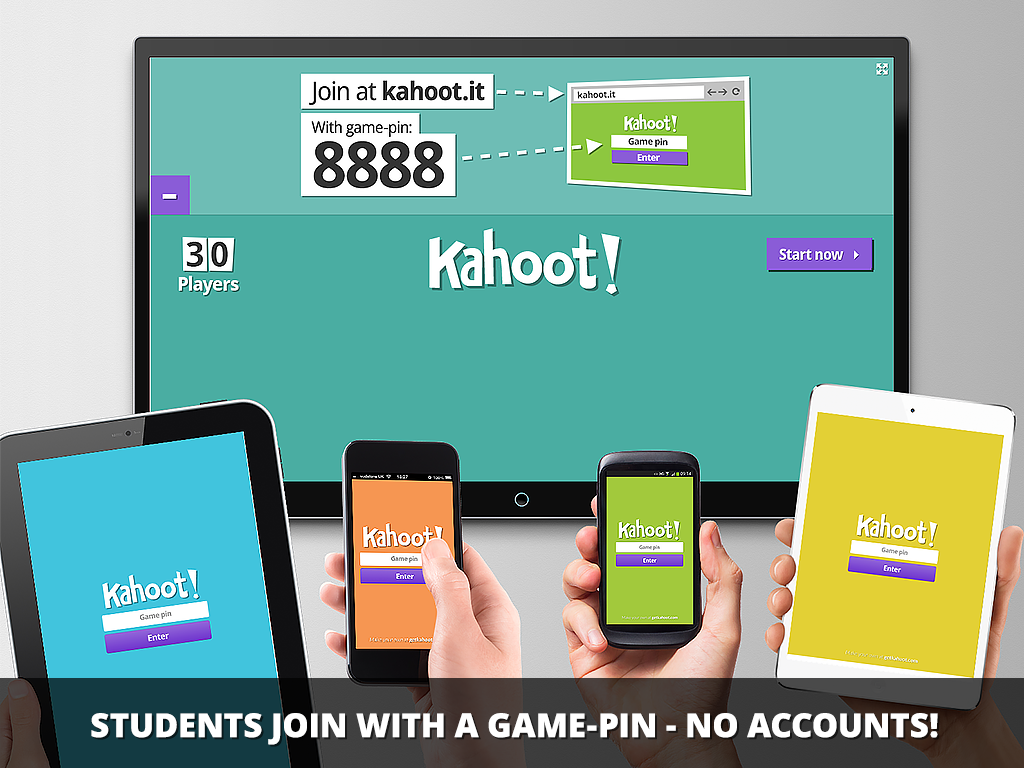 Teachers: https://getkahoot.com
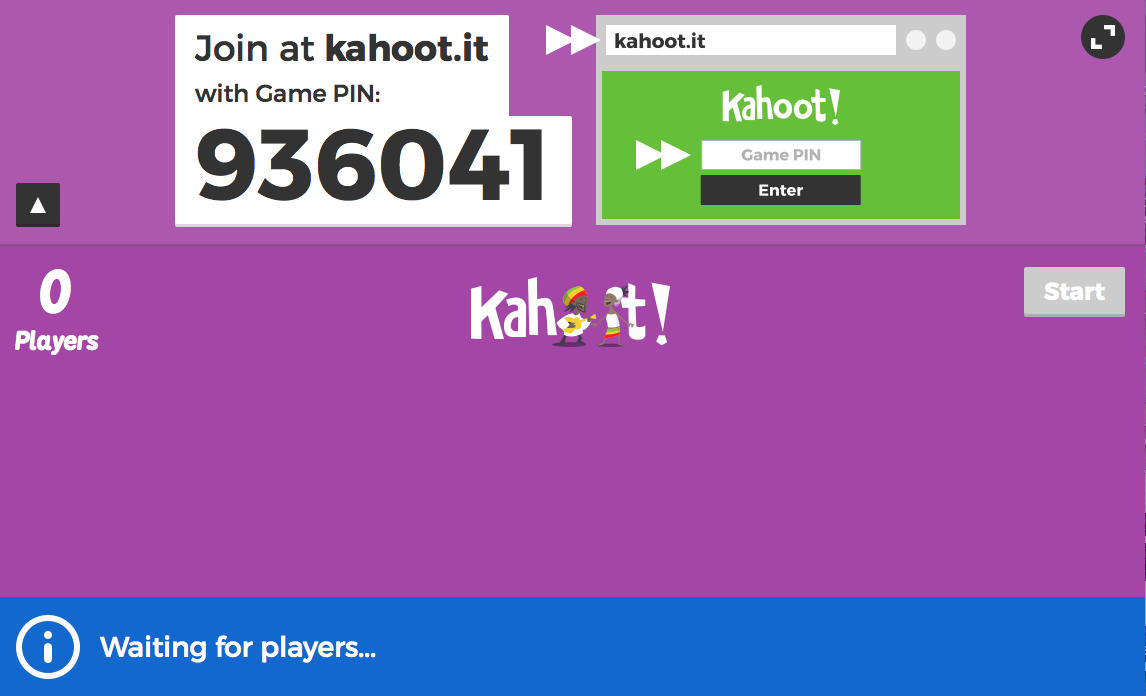 Students: Kahoot.it
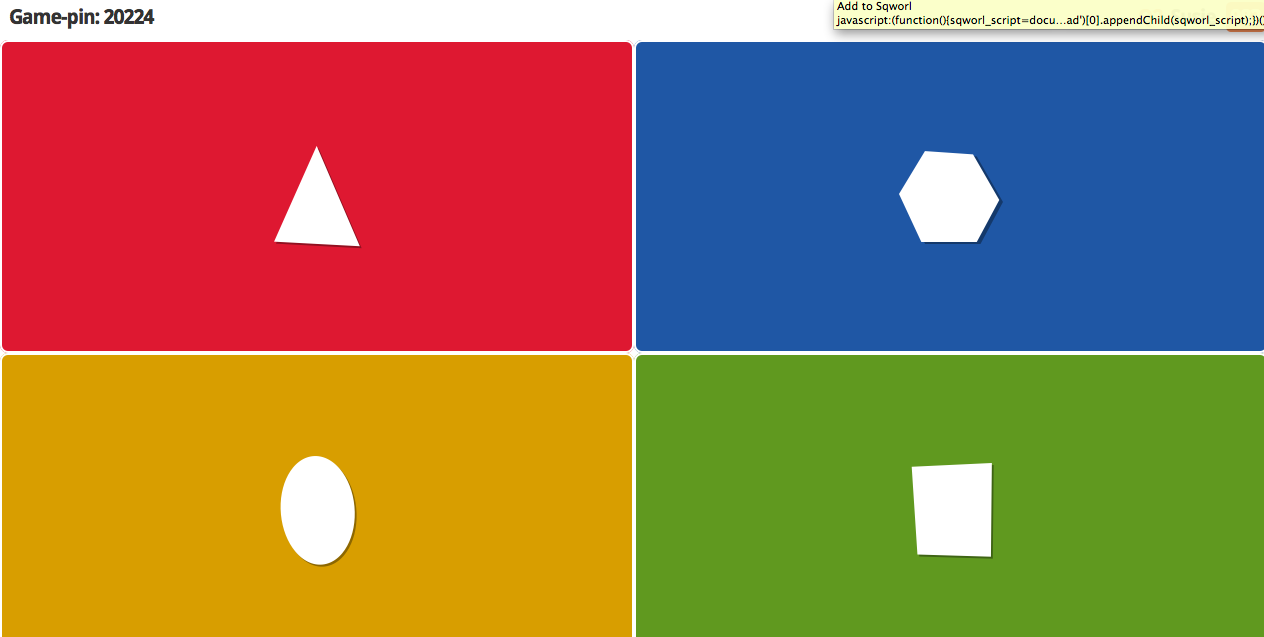 Go to:  Kahoot.it
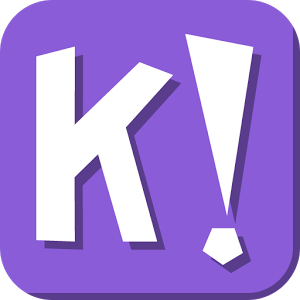 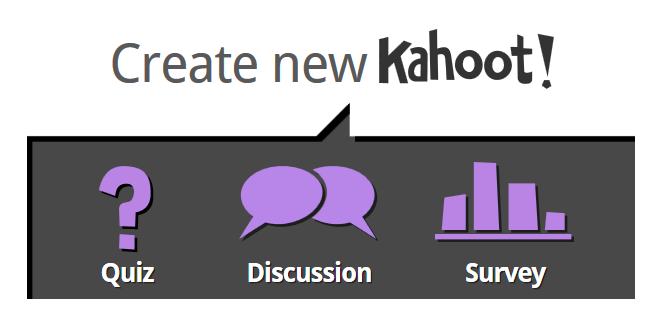 VoiceThread
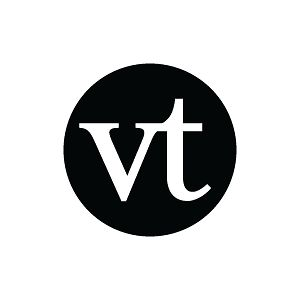 VoiceThread
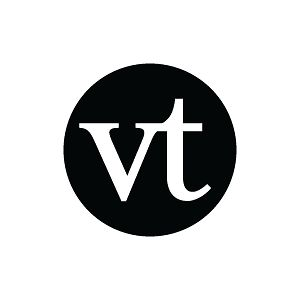 It’s an application that allows users to post media artifacts for community feedback.
Online discussion threads
Go to : voicethread.com
Sample Voicethreads
http://voicethread.com/myvoice/#thread/7078020/37632509/38824976
https://voicethread.com/myvoice/#thread/7077926/37632179/38924651
 http://voicethread.com/share/7089492/Example
http://voicethread.com/myvoice/#thread/7078042/37632682/38868070

http://alexherecon.blogspot.com/?zx=98e7ac6293b76e58
       Blog Example
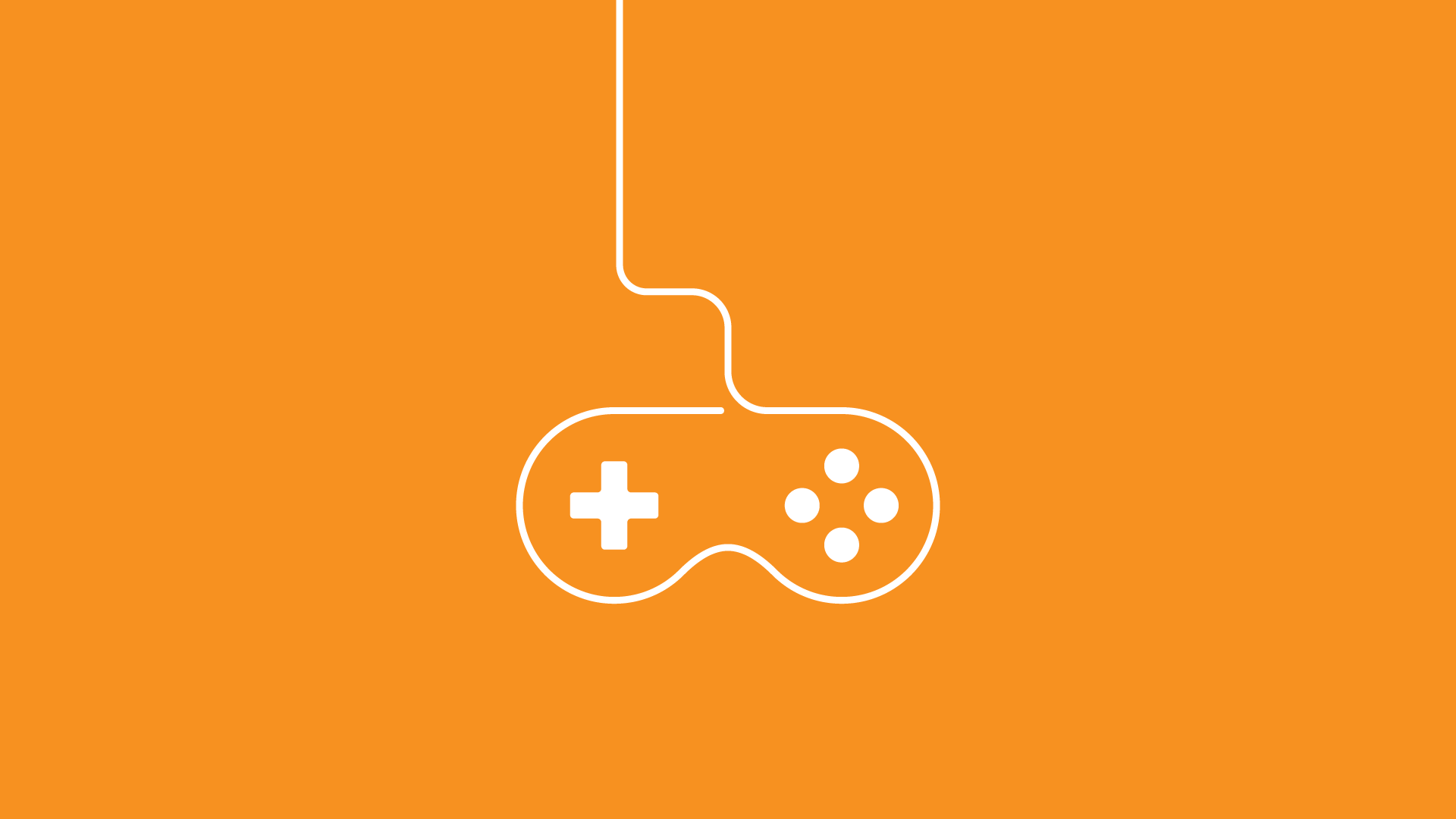 Gamification
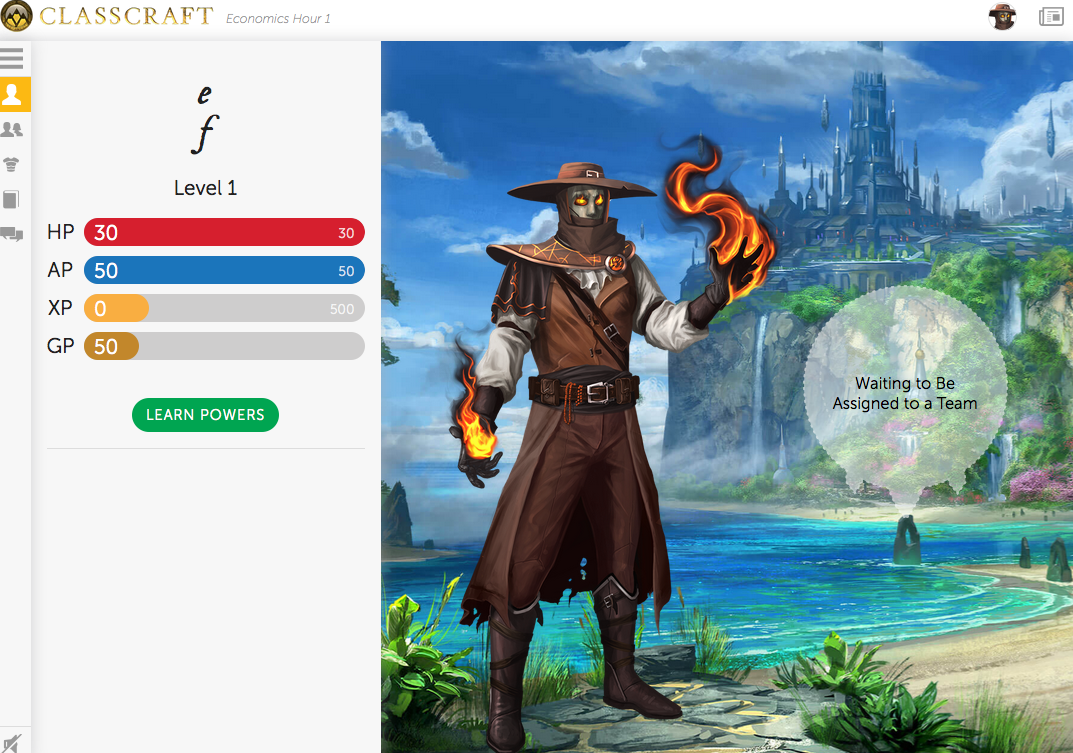 Rewards & Consequences
XP (Experience Points) – rewards for smart thinking, good behavior & performance

Every ____ XP,  you level up and gain powers
Experience Points
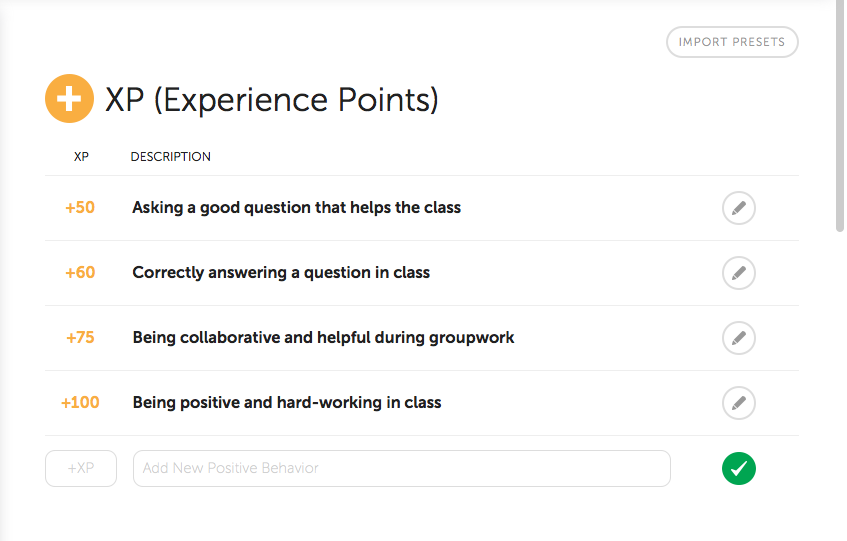 Rewards & Consequences
HP (Health Points) – consequences
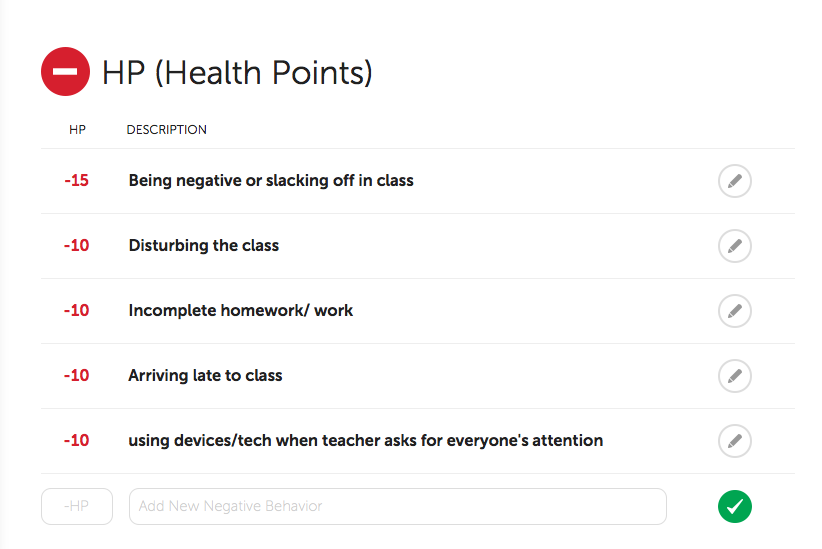 Rewards & Consequences
AP (Action Points) – get to use your powers
Everyday you gain AP
Whenever you use your powers,  AP decreases
When AP is below unacceptable amounts, you will suffer a consequence.
The Mage – AP
Mana Transfer – members gain AP.

Invisibility – can skip a bellwork and still earn points.

Teleport – trade places with any classmate.


Clairvoyance – Team can get a hint on an/ some exam question(s).
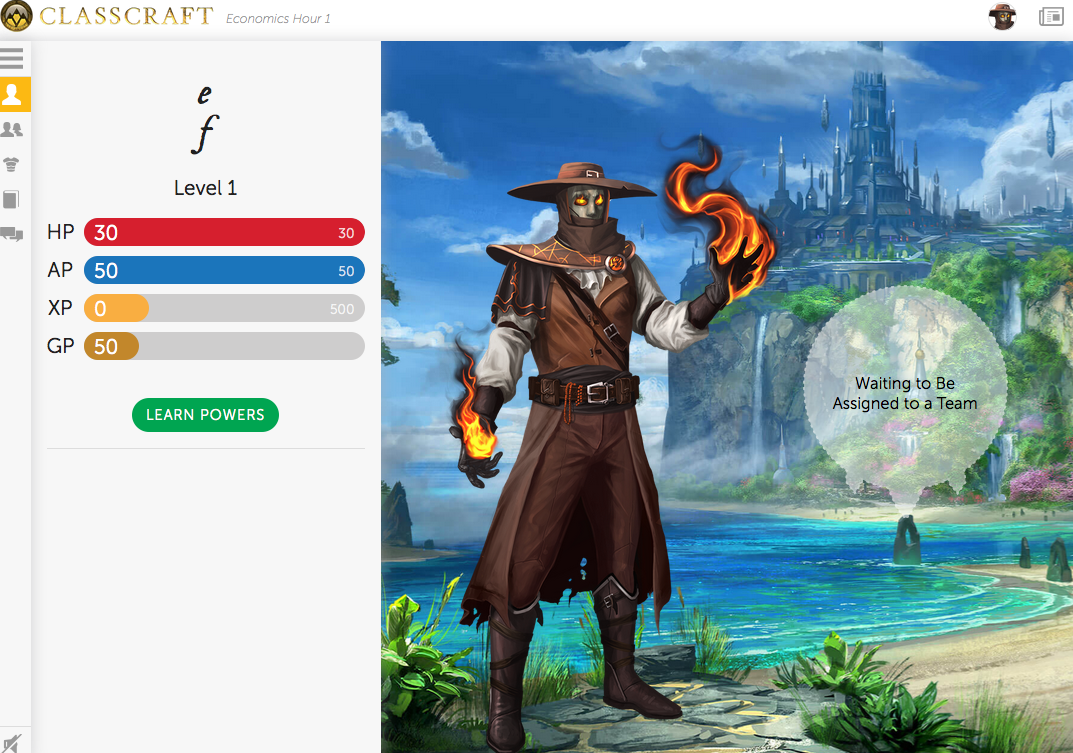 The Warrior - HP
Protect – warrior take teammate’s damage 

Savage – skip a bellwork and still earn points

Ambush – can hand in late assignments w/o deductions

Frontal Assault All team members can hand assignment without deduction
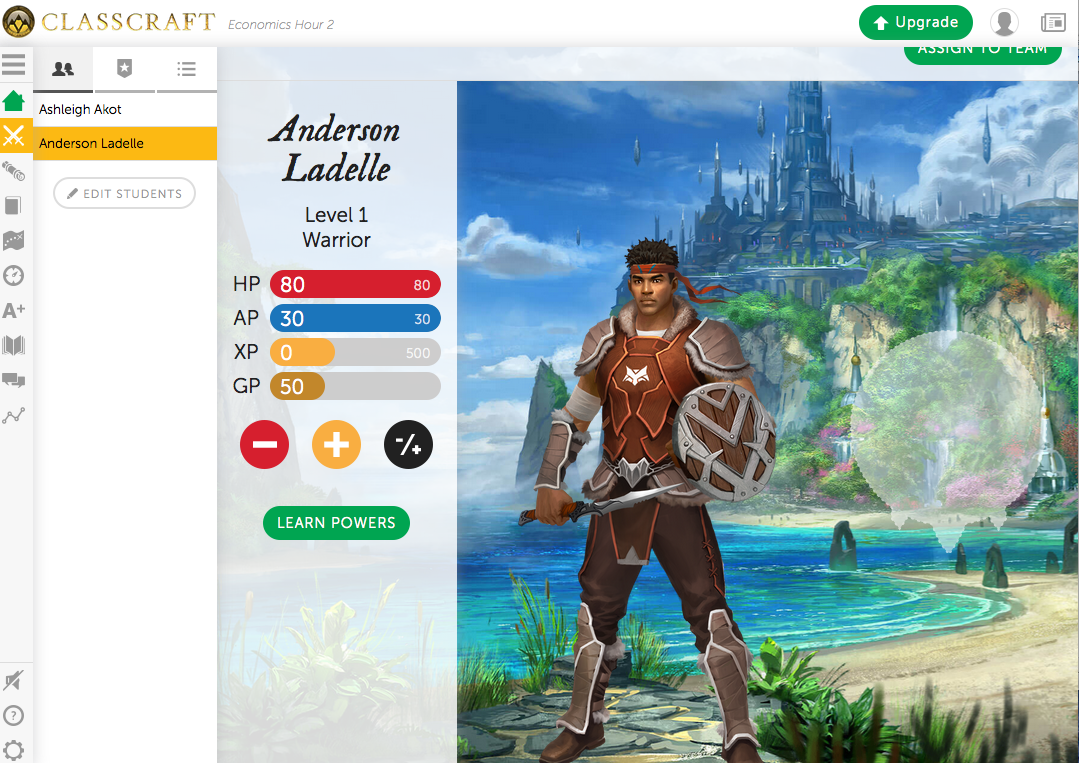 The Healer - balanced
Heal
– member gain health points

Ardent Faith – During PA, ask if the answer is correct

Prayer – can access notes during PA

Sainthood – skip a bellwork and still earn points.
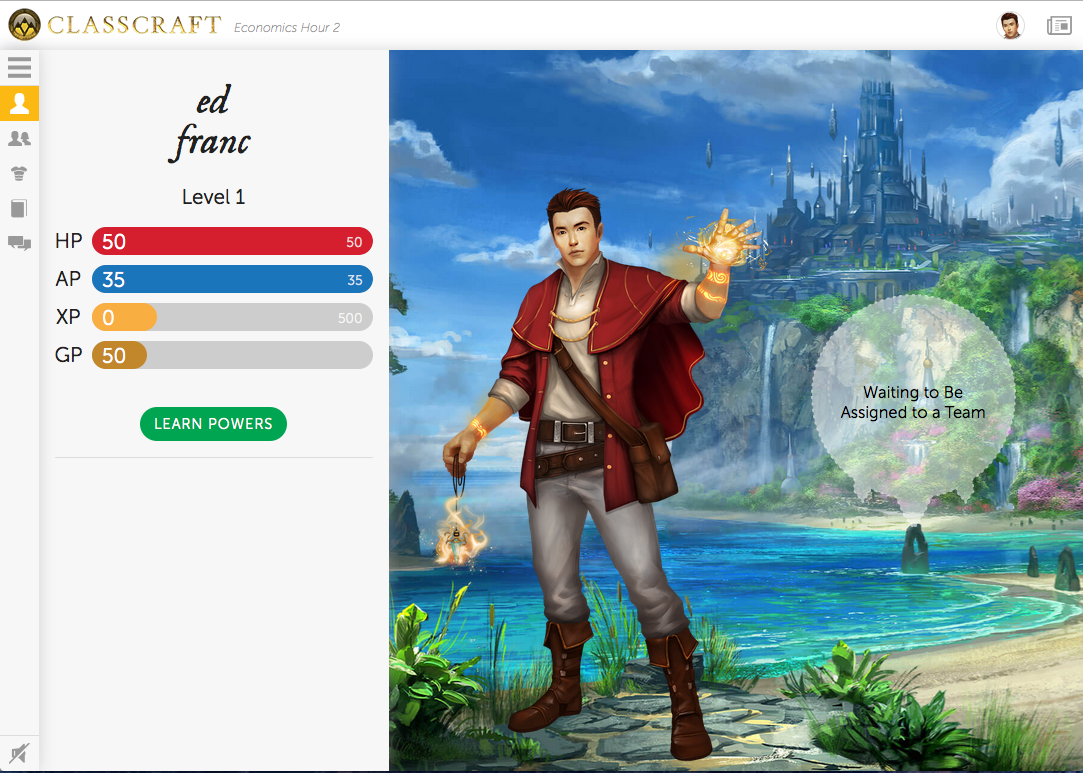 Steps to Gamifyfrom Edutopia
Use a gamification software such as: 
Gradecraft, 
3DGameLab, 
Classcraft  
The VirtualLocker

Prepare Quests and Gamified Strategies
Steps to Gamify
Points & Reward Systems
(Experience Points, Health Points, etc.)

Provide various alternative projects to encourage voice and choice

Award Badges/ Level Ups/ Powers